Lecture Title:
Mycetoma 
and other Subcutaneous Mycoses
(Musculoskeletal Block, Microbiology)
Lecture Objectives..
Acquire the basic knowledge about mycetoma and the clinical features of the disease

Acquire the basic knowledge about other common subcutaneous mycosis and their clinical features.

Know the main fungi that affect subcutaneous tissues, muscles and bones. 

Identify the clinical settings of such infections

 Know the laboratory diagnosis, and treatment of these infections.
Subcutaneous Mycoses
Fungal infections involving the dermis, subcutaneous tissues, muscle and may extend to bone.

They are initiated by trauma to the skin. 

Are difficult to treat and surgical intervention is frequently employed.

Diseases in healthy host, however, more severe disease in immunocompromised host.
Subcutaneous Mycoses
Mycetoma 
Subcutaneous zygomycosis 
Sporotrichosis
Chromoblastomycosis 
Pheohyphomycosis
Rhinosporidiosis
Lobomycosis
Mycetoma
Mycetoma is a chronic, granulomatous disease of the skin and subcutaneous tissue, which sometimes involves muscle, and bones. 

It is characterized by Swelling , abscess formation, and multiple draining sinuses that exude characteristic grains of clumped organisms .

 It typically affects the lower extremities, but also other areas of the body e.g. hand, back and neck. 

The disease was first described in the Madura district of India in 1842,  (Madura foot).
Mycetoma
Classified as :
Eumycetoma:            those caused by fungi
Actinomycetoma:     those caused by aerobic filamentous bacteria (Actinomycetes)



 Mycetoma is endemic in tropical, subtropical, and temperate regions.  Sudan, Senegal, Somalia, India, Pakistan, Mexico, Venezuela

  Is more common in men than in women (ratio is 3:1).

  Commonly in people who work in rural areas, framers
Mycetoma
Mycetoma is acquired via trauma of the skin


 
Trauma   


 painless subcutaneous firm nodule is observed


massive swelling with skin rupture, and sinus tract formation



old sinuses close and new ones open, draining exudates  with grains (granules)
Grains may sometimes be seen with the naked eye.
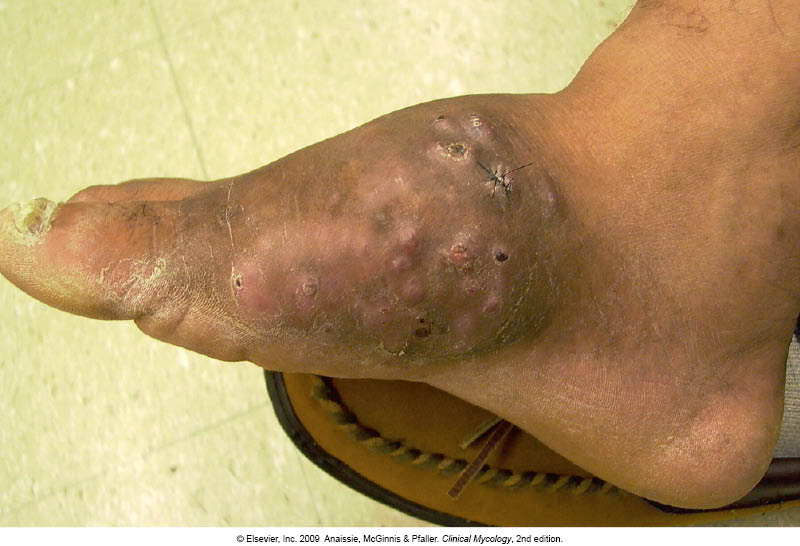 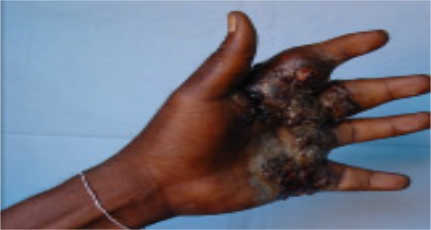 Mycetoma
Etiology

Eumycetoma
Caused by a several mould fungi 
The most common  are 
Madurella mycetomatis, Madurella grisea, and Pseudallescheria boydii

The color of grains is black or white

Actinomycetoma 
Caused by aerobic filamentous bacteria , gram positive 

Actinomadura madurae
Streptomyces somaliensis
Nocardia brasiliensis

Color of grains yellow, white, yellowish-brown, pinkish – red.
Mycetoma
Diagnosis:
Clinical samples:
Biopsy tissue  (Superficial samples of the draining sinuses are inadequate)
Pus 
Blood (for serology only)

Direct microscopic examination 

 Microscopic examination:
Histological sections: Hematoxylin-Eosin,
Smears: Stain with Giemsa , Gomori methenamine silver (Fungi)
                       Stain with Gram (Actinomycetes)
Grains (Observing the size of the filaments , the color of the grain)
e.g. 
White-to-yellow grains indicate P . boydii, Nocardia species, or A.  madurae infection. 
Black grains indicate, Madurella species infection.
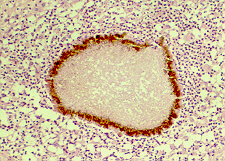 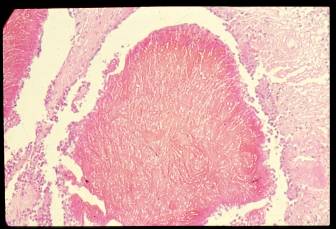 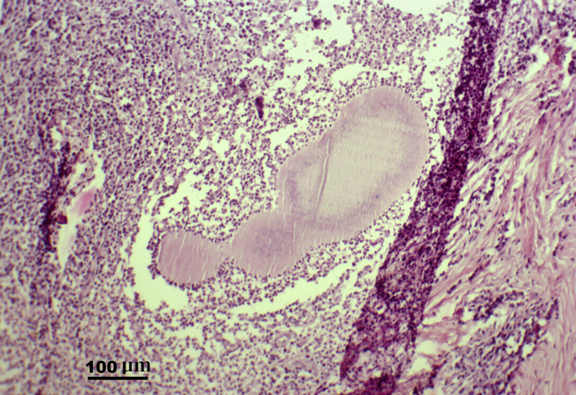 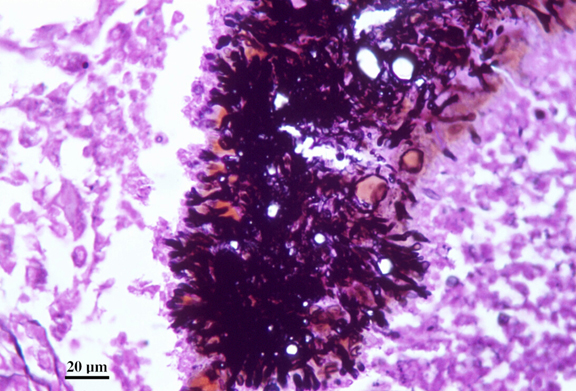 Mycetoma
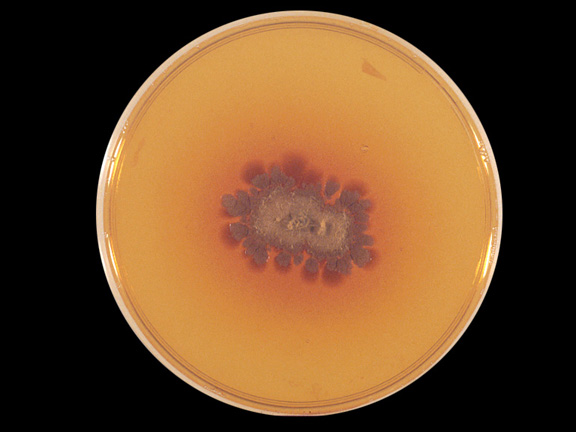 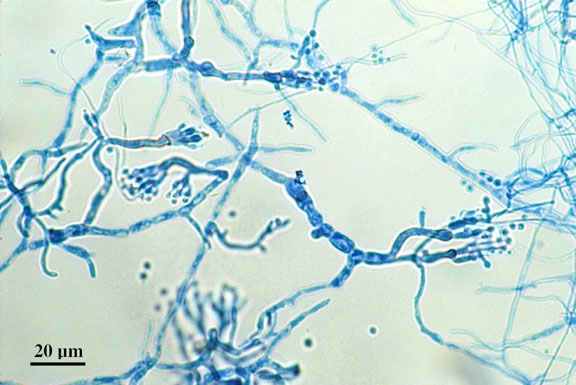 Diagnosis

Culture

Media such as Sabouraud dextrose agar  (SDA) to isolate fungi 
Blood agar to isolate bacteria. 

Fungi are identified based on the macroscopic and microscopic features.

For Actinomycetes biochemical and other tests are  used for identification
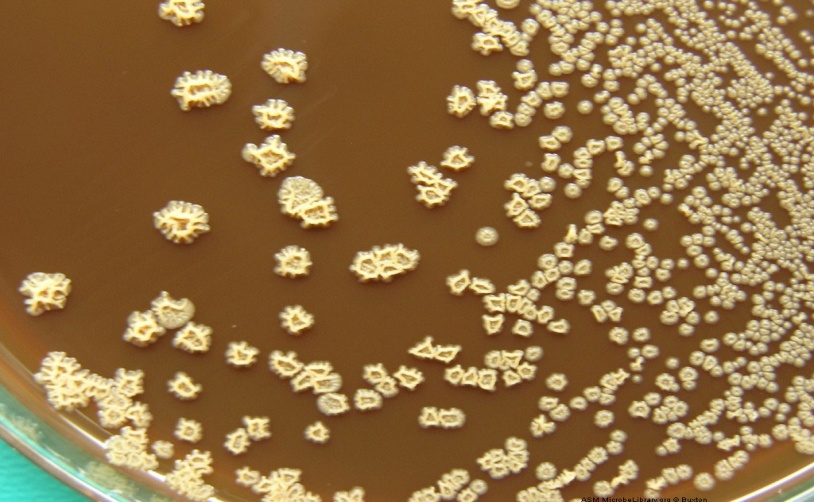 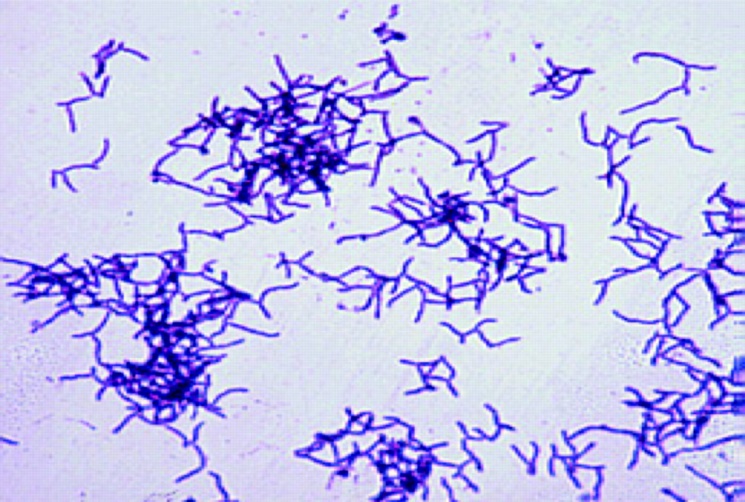 Mycetoma
Treatment

Eumycetoma  :    Itraconazole 

    
Actinomycetoma:   Trimethoprim-sulfamethoxazole
     Dapsone 
     Streptomycin 
     (Combination of 2 drugs)

Therapy is suggested for several months or years (1-2 years or more)
Actinomycetoma generally respond better to treatment than eumycetoma

Radiologic tests (bone radiographs) if bone involvement is suspected

Surgical Care:  In eumycetoma, surgical treatment (debridement or amputation)  in patient  not responding to medical treatment alone and if bone is involved.
Subcutaneous zygomycosis
Chronic localized firm Subcutaneous masses
facial  area or other like hand, arm, leg, thigh. 
Firm swelling of site with intact skin-Distortion. Direct spread to adjacent bone and tissue. 
Acquired via  traumatic implantation of spores
      needle-stick, tattooing, contaminated surgical dressings, burn wound
Etiology: 
Mould fungi of the Zygomycetes, (Entomophthorales and Mucorales)
Entomophthorales : Conidiobolus coronatus, Basidiobolus ranarun, 
Mucorales:  Rhizopus, Mucor
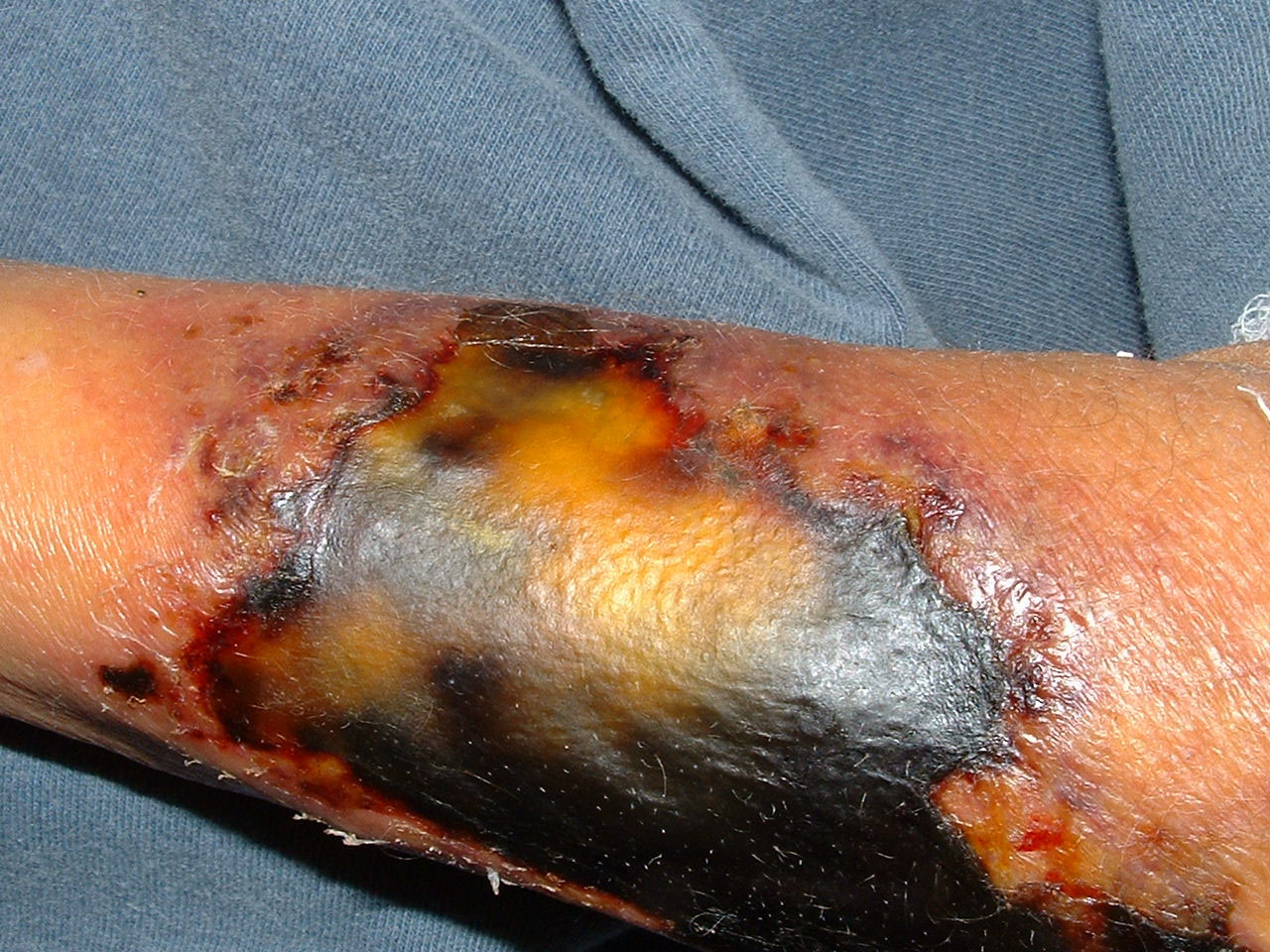 Subcutaneous zygomycosis
Laboratory Diagnosis:
Specimen: Biopsy tissue

Direct microscopy: 
stained sections or smears: broad non-septate hyphae

Culture: Culture on SDA


Treatment:

Oral Potassium iodide (KI) 
Amphotericin B
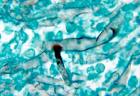 Phaeohyphomycosis
Is  a group of fungal infections caused by dematiaceous (darkly pigmented) fungi widely distributed in the environment

Subcutaneous or brain Abscess
Presents as nodules or erythematous plaques with no systemic involvement
Affected site:  Thigh, legs, feet, arms

Etiology
Dematiaceous mold fungi. 
common: Cladosporium, Exophiala, Wangiella, Cladophialophora, Bipolaris
Diagnosis
Specimens:  Pus, biopsy tissue
Direct Microscopy: KOH & smears will show brown septate fungal hyphae
Culture: On SDA
Treatment
The treatment of choice is  Surgical excision of the lesion 
Antifungal ( Itraconazole, Posaconazole)
Sporotrichosis
Subcutaneous , deep cutaneous  or systemic fungal infection

Inoculation into the skin
Can present as   
plaque (subcutaneous nodules)
Lymphanginitic
Dissiminated


Etiology:             Sporothrix schenckii. 
Dimorphic fungus

Laboratory Diagnosis:                                              
Specimen: Biopsy tissue,  pus
Direct Microscopy: smear will show Finger-like yeast cells or 
Cigar shaped 
Culture:  On SDA at room temperature and at 37oC

Treatment 
Itraconazole
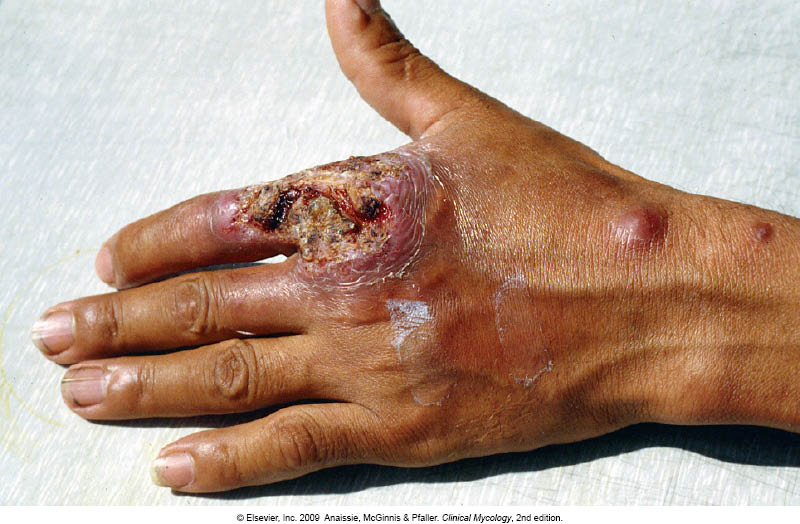 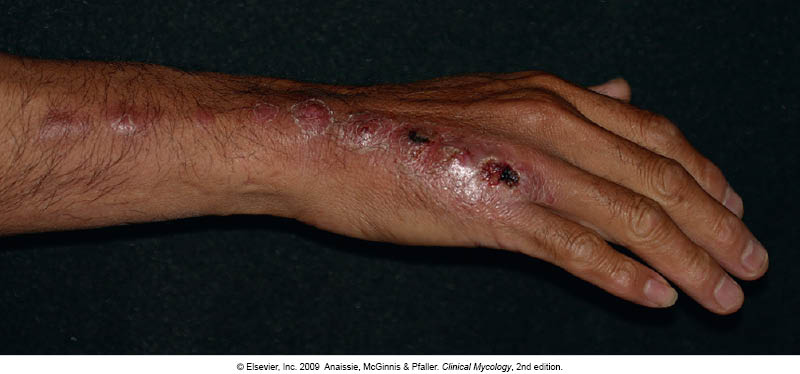 Other subcutaneous fungal infections
Bone and joint infections 


They are uncommon 
Not as isolated clinical problem  
Result from:
Hematogenous dissemination 
Presence of foreign body 
Direct inoculation of organism (trauma, surgery , etc)
Spared through direct extension of infection to the bone
e.g.  Rhinocerebral zygomycosis, Aspergillosis, mycetoma

Osteomyelitis
Joint infections

Etiology:
Candida species
Aspergillus species and mould fungi

Blastomyces dermatiditis
Coccidioides immitis
Histoplasma capsulatum
Paracoccidiodes brasiliensis
Thank You 
(Musculoskeletal Block, Microbiology)